Securing & Sharing a Presentation
MOAC Lesson 10
[Speaker Notes: (John Wiley & Sons, Inc., 2012)]
Comments
Note you can insert directly on a slide (John Wiley & Sons, Inc., 2012)
Comment
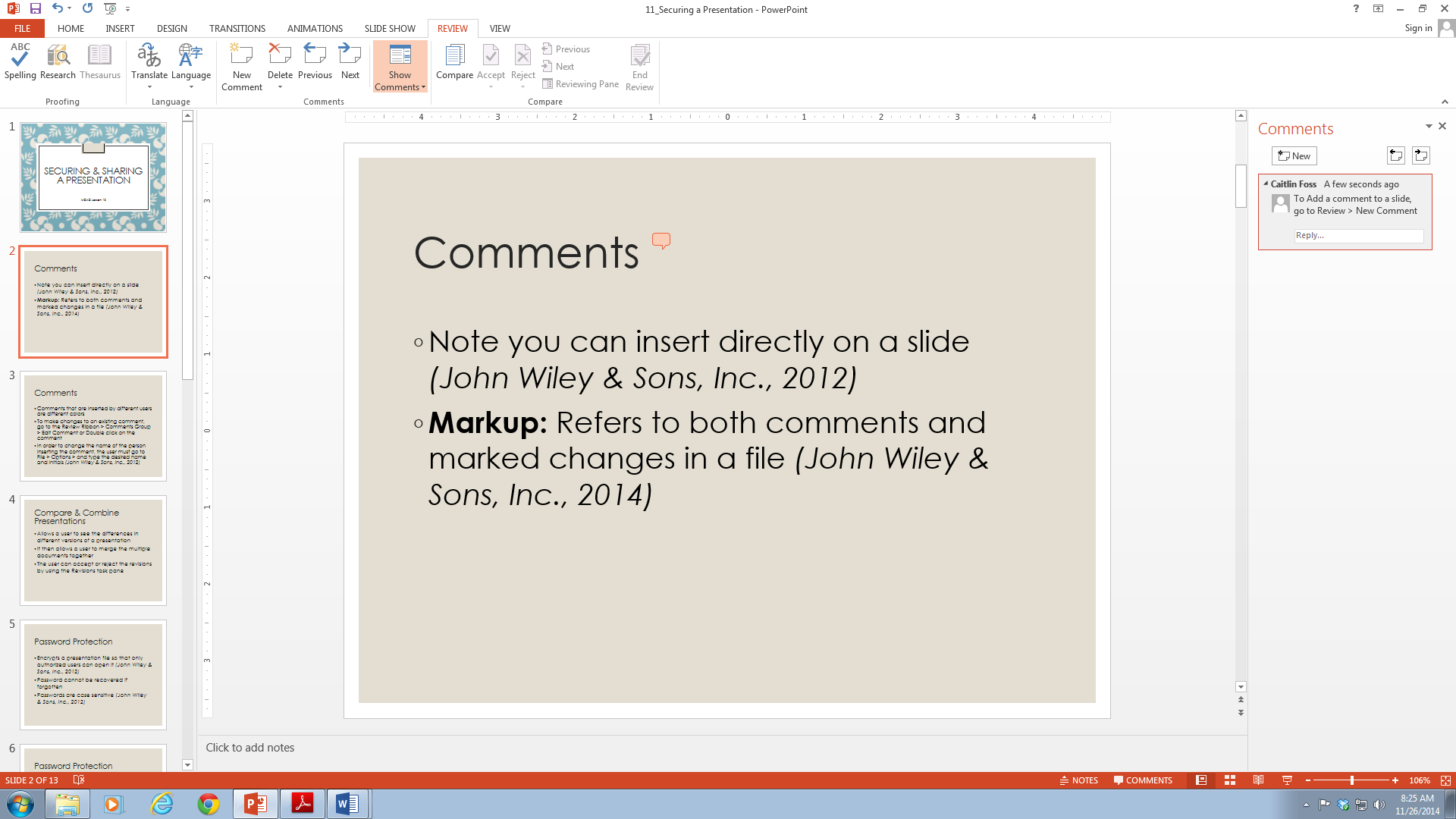 Comments
In order to change the name of the person inserting the comment, the user must go to File > Options > and type the desired name and initials (John Wiley & Sons, Inc., 2012)
Compare & Combine Presentations
Allows a user to see the differences in different versions of a presentation
It then allows a user to merge the multiple documents together
The user can accept or reject the revisions by using the Revisions task pane
Markup: The changes identified between two versions of a presentation when using compare (John Wiley & Sons, Inc., 2014)
Password Protection
A word or phrase that you must type for access to an encrypted file (John Wiley & Sons, Inc., 2014)
Password cannot be recovered if forgotten
Passwords are case sensitive (John Wiley & Sons, Inc., 2014)
Password Protection
Encrypting: The process of transforming data into a non-readable form for security purposes (John Wiley & Sons, Inc., 2014)
By adding a password to a presentation is a form of encryption
Passwords can be removed from a presentation by using a null string
Null String: Blank, with no characters or spaces (John Wiley & Sons, Inc., 2014)
Delete the password and leave it blank
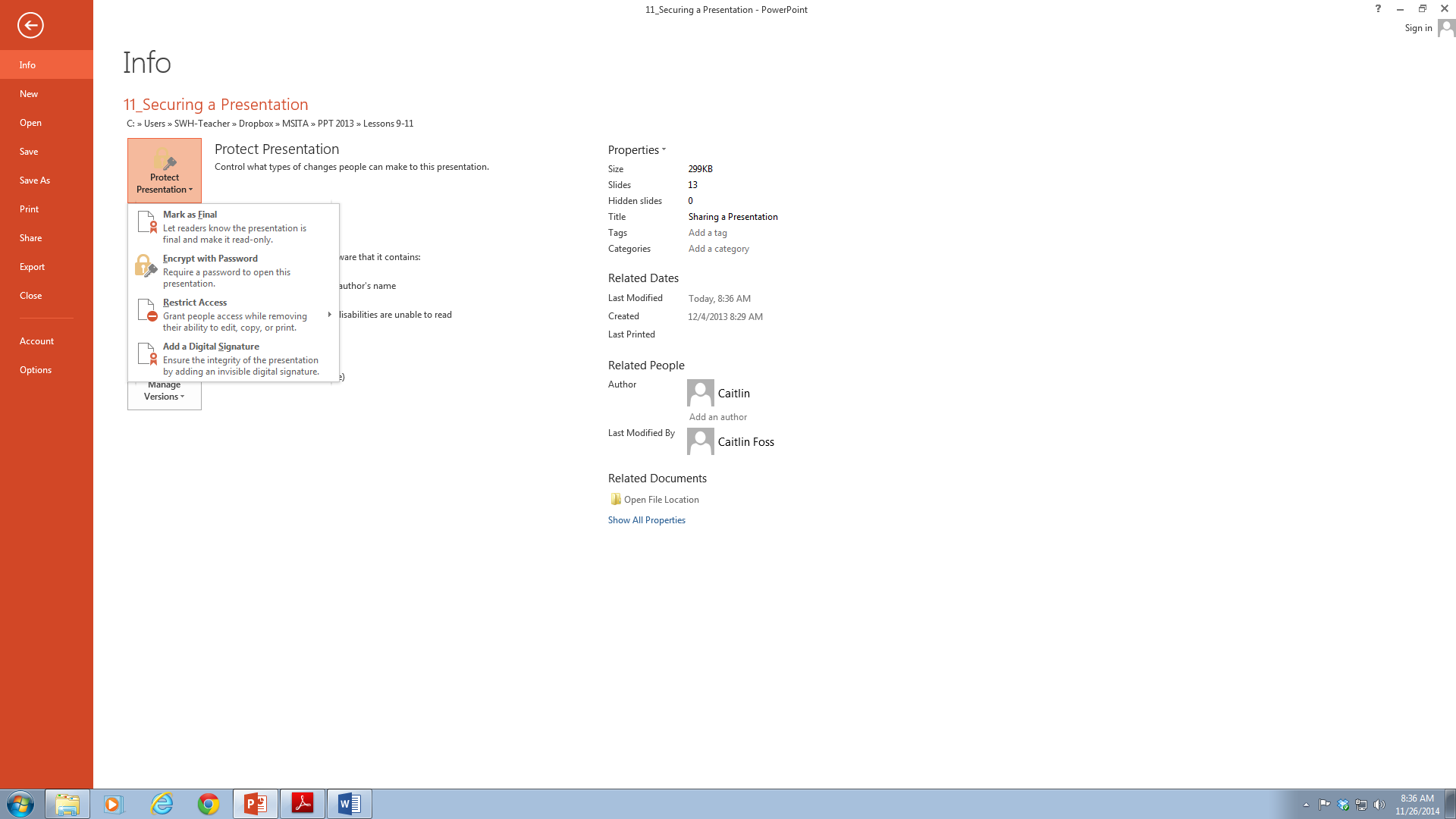 Marking a Presentation as Final
A setting that prevents changes from being made to a presentation unless the user chooses to acknowledge the warning and edit it anyway (John Wiley & Sons, Inc., 2014)
Does not provide any security to the document (John Wiley & Sons, Inc., 2014)
Accessibility
PowerPoint checks for accessibility issues
Accessible: Content that can be viewed by a wide variety of computer users, including those who may have disabilities that require them to use adaptive technologies such as screen reading programs (John Wiley & Sons, Inc., 2014)
Properties
Metadata: data about data (John Wiley & Sons, Inc., 2014)
Saving Presentations in Different Formats
Platform-Independent: Able to be used on a variety of operating systems (John Wiley & Sons, Inc., 2014)
Picture Presentation: A presentation that consists of a series of full-screen graphics of slide content, placed on black slide backgrounds (John Wiley & Sons, Inc., 2014)
Saving Presentations in Different Formats
PowerPoint can save a presentation in page layout formats including XPS and PDF (John Wiley & Sons, Inc., 2012)
A PDF file is viewed in Adobe Reader or Adobe Acrobat
A XPS file is viewed using the XPS Viewer Utility
Outline: The presentation can be saved as an outline and viewed in Microsoft Word
Textboxes created by the user and text inside shapes will not be in the outline
Example: Your Guided Notes were created as an outline then formatted in Microsoft Word
Rich Text Format: A text file format that most word processing programs can open and save as (John Wiley & Sons, Inc., 2014)
Saving Presentations in Different Formats
OpenDocument: A file format that most word processing programs support, including the free OpenOffice suite (John Wiley & Sons, Inc., 2014)
Saving Presentations in Different Formats
PowerPoint Show: a presentation that opens by default in Slide Show view (John Wiley & Sons, Inc., 2012)
Allows people who do not have PowerPoint to view your presentation on their computer
When you save a presentation in a file format that does not support SmartArt or other PowerPoint specific graphics, they are saved as uneditable pictures (John Wiley & Sons, Inc., 2012)
Saving a Presentation as a Video
Presentations can be saved as a video in the following formats:
MPEG-4 (mp4)
Windows Movie Video: (.wmv) The format that PowerPoint saves to when creating videos from presentation files
Viewed in Windows Media Player
Source
John Wiley & Sons, Inc. (2014). Microsoft Official Academic Course Microsoft PowerPoint 2013, Exam 77-422.
John Wiley & Sons, Inc. (2012). Microsoft Official Academic Course Microsoft PowerPoint 2010, Exam 77-883.
[Speaker Notes: (John Wiley & Sons, Inc., 2014)]